Knowsley Community College
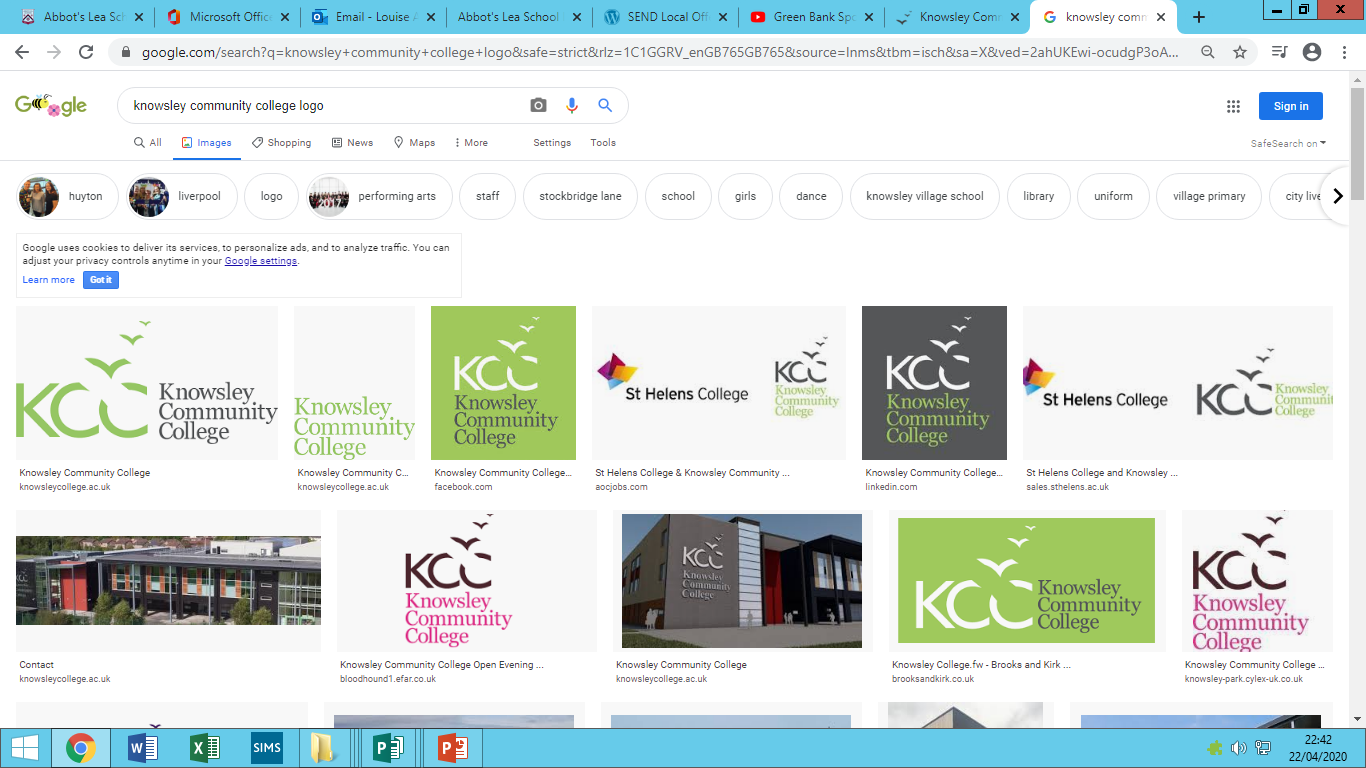 Support for student transition from school to college
A little bit about Knowsley Community College
Knowsley Community College is located across three campus sites.
Our Main Campus is in Huyton. We have latest technology and lots of skill spaces. As well as relaxing and comfortable social areas, there are classrooms, workshops, studios and equipment that allow you to learn in a flexible and supported way.
Student benefits!
As a student at Knowsley Community College you will benefit from:
Free BreakfastAll of our students can get a free breakfast! Enjoy free toast, cereal or porridge and a hot or cold drink from 8.15am – 8.50am every weekday.
Free Microsoft Office 365 PackageAll of our students get 1TB of storage and full access to Office 365 including 5 licences for Microsoft Office which allows you to be able to install the software on your own computers or devices at home!
Knowsley College has lots of student success stories! Click on the links to read some of them…
https://www.knowsleycollege.ac.uk/school-leavers/student-successes/dylan/
https://www.knowsleycollege.ac.uk/school-leavers/student-successes/oliver/
https://www.knowsleycollege.ac.uk/school-leavers/student-successes/jack-health/
https://www.knowsleycollege.ac.uk/school-leavers/student-successes/stephen/
Knowsley College has a friendly team to support you all the way!
The teams will support you with learning, provide care and help you make independent choices.
They will also support and assist you with your lessons!
Click on the links to watch some videos about Knowsley Community College
https://www.youtube.com/watch?v=_04G7a9OsxA
https://www.youtube.com/watch?v=qVsQiDFTJgc
https://www.youtube.com/watch?v=LVMf0tEbO6A